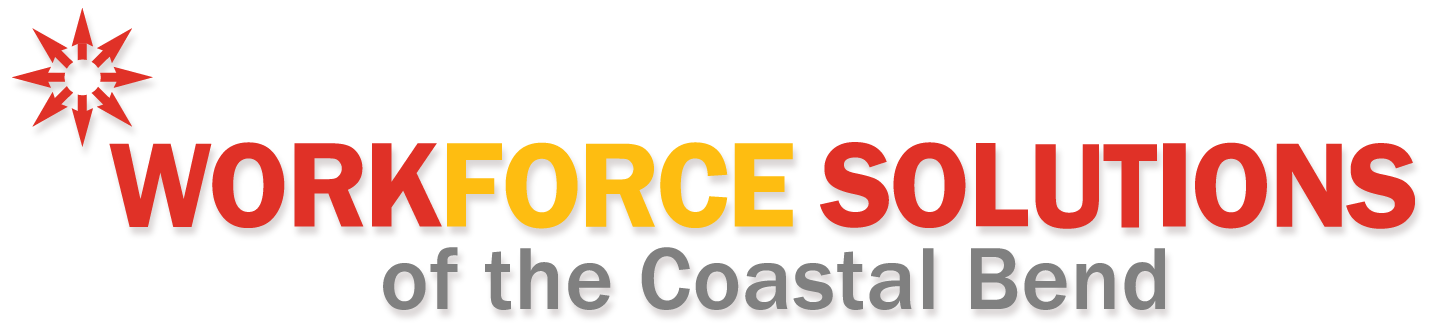 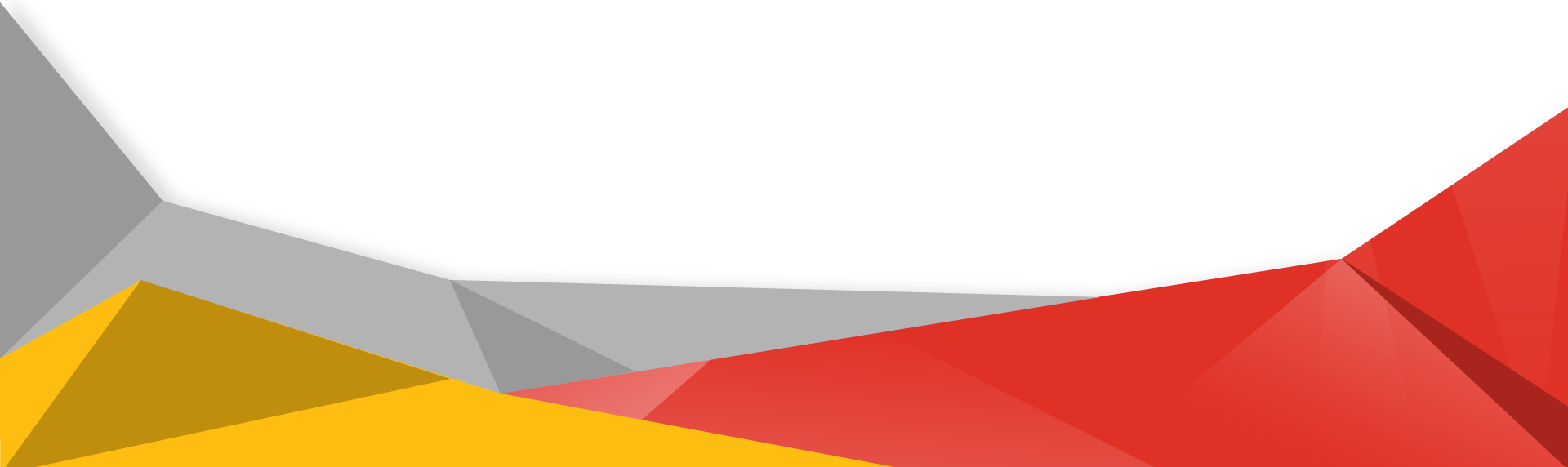 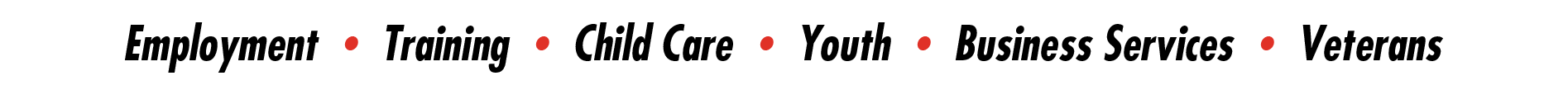 PRE-PROPOSAL CONFERENCE
RFP FOR FIRE & SECURITY ALARM 
MONITORING, TESTING, & MAINTENANCE SERVICES 
ISSUED DATE: JULY 21, 2020, 2:00 p.m. 
PROPOSERS VIRTUAL CONFERENCE: JULY 23, 2020, 2:00 p.m.
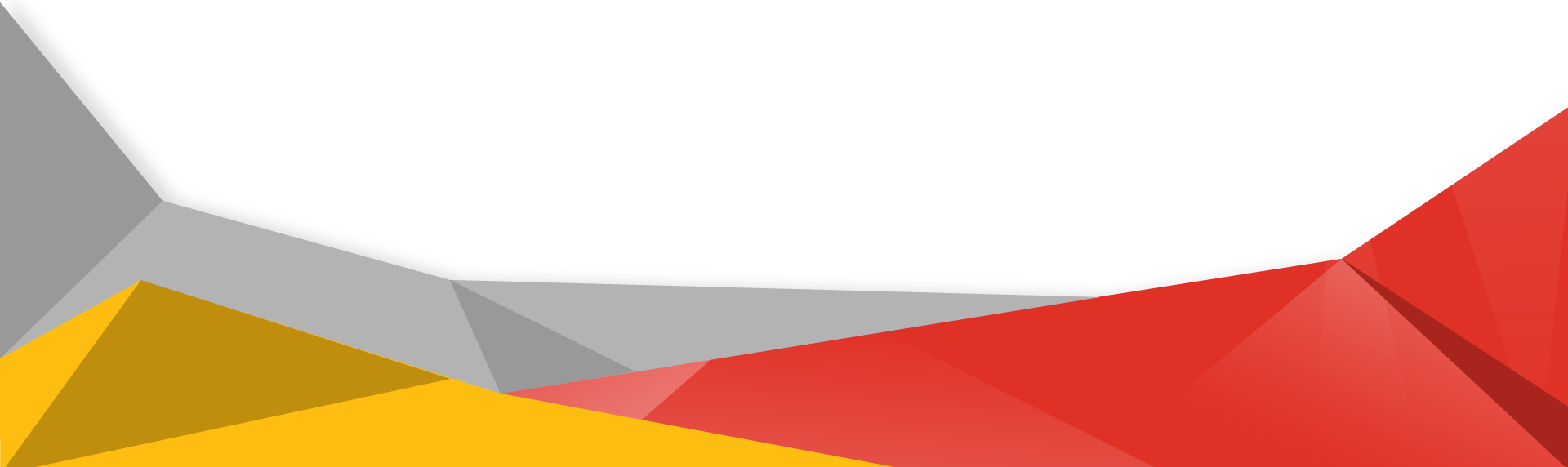 RESPONSE PERIOD AND TIMELINES
Deadline for Questions:	Tuesday, July 28, 2020, 5:00 p.m.
Q&A Issue Date/Time: Thursday, July 30, 2020, 5:00 p.m. 
Deadline for Proposals: Wednesday, August 12, 2020, 4:00 p.m.
Evaluation of Responses: August 13–18, 2020 
Expect to Award Contract: September 17, 2020
Contract Start Date: October 1, 2020
(Note: All times noted above are Central Time.)
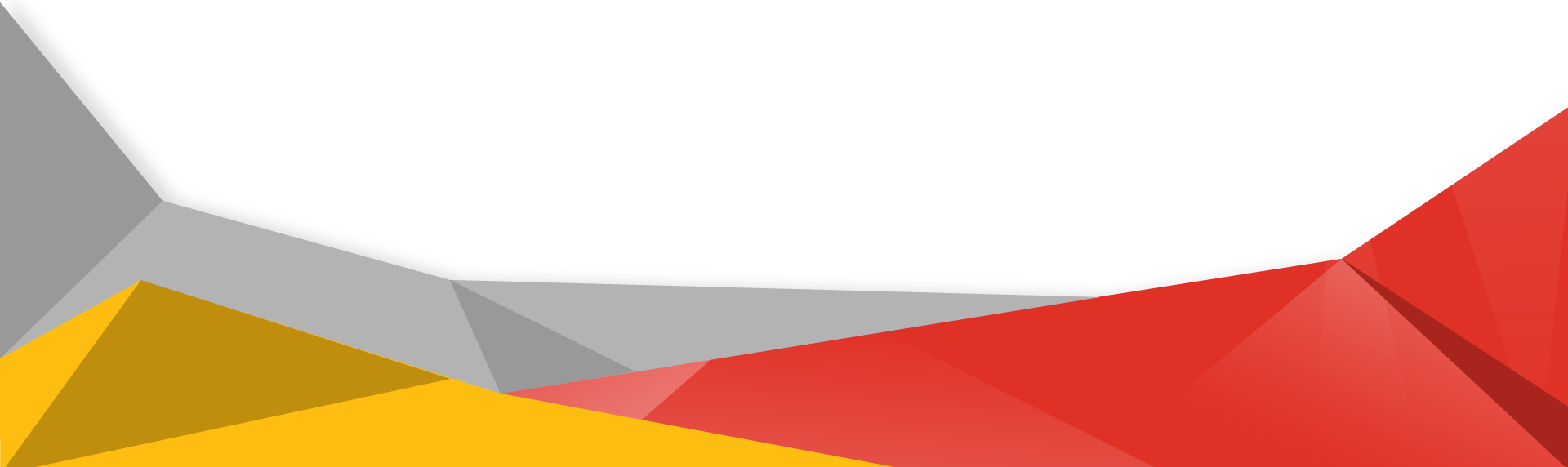 BACKGROUND
The WFSCB operates as a 501 (C)(3) Non-Profit Organization
Receive Funding Primarily from the Texas Workforce Commission
Serves an 11-County Coastal Bend Region
We operate one building that is owned by the State & requires prior approval on selected enhancements. Other locations are leased. 
Currently operate 6 career centers that have a security alarm system, while only 5 of them have video surveillance (cameras).
Staples Career Center currently has fire and security alarm monitoring, video surveillance (cameras), and a reader card system.
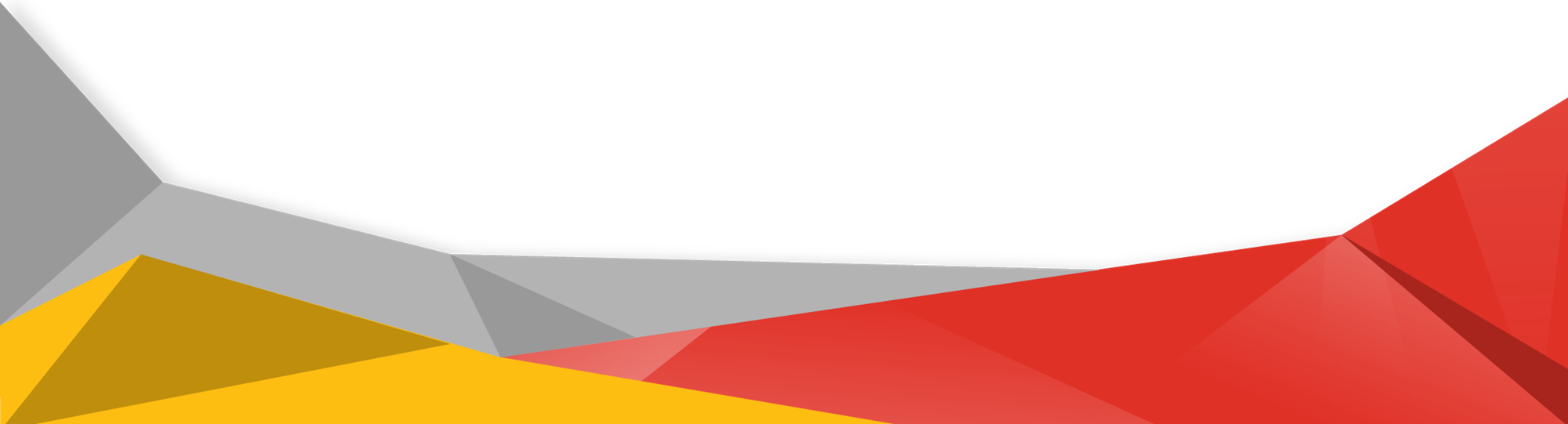 PROPOSAL ITEMS TO BE ADDRESS
TWO DISTINCT SERVICES 
Fire and Security Alarm Monitoring
Preventive and on-going maintenance and testing of security system equipment including, but not limited to; fire and intrusion alarms, security cameras, and card reader system.  
Proposers may bid on one or both services.
WFSCB will evaluate cost and services for monitoring independently from maintenance and testing when making a determination of award.
WFSCB will also consider purchasing hardware, if needed.
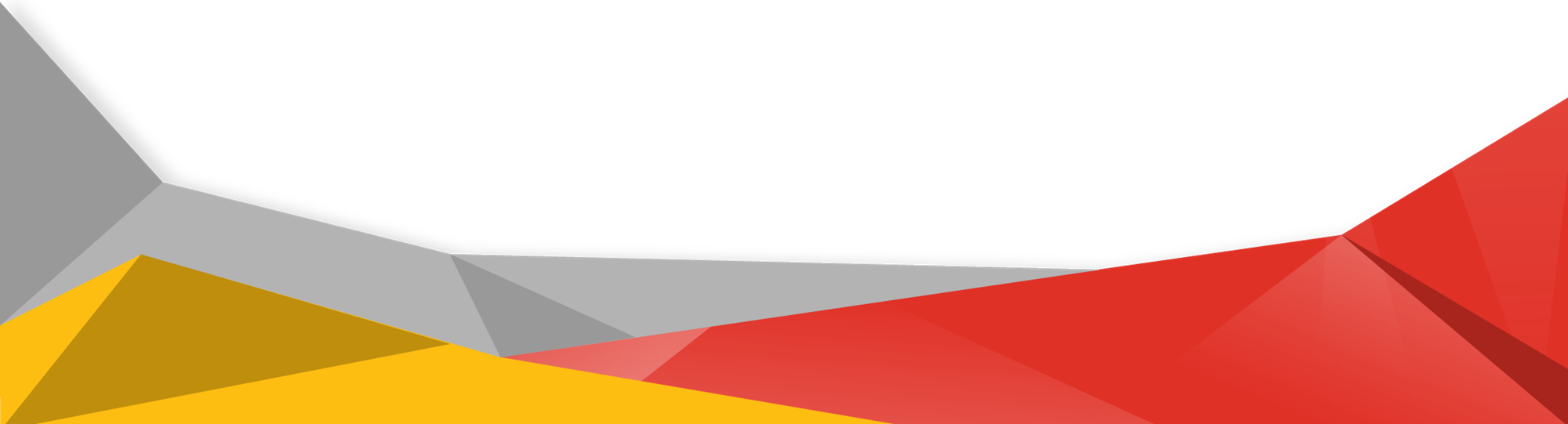 RFP PURPOSE AND SCOPE OF WORK
Purpose: Seeking a professional, qualified and experienced firm(s) that are licensed to provide commercial fire and security alarm monitoring and other related services in the State of Texas.   
Scope of Services: 
Monitoring - Provide 24 hour/7 day monitoring of all career centers.
Maintenance – Respond to on-call maintenance within a 24-hour period.
Testing – Bi-annual testing of fire alarm panels and equipment should be done twice a year in accordance with all local and/or state guidelines and regulations.
Reports – Provide open/close reports, # of people contacted, alarm reports, alarm verification, and on-line access to card reader system reports. Provide web-based/computer software access to reports.
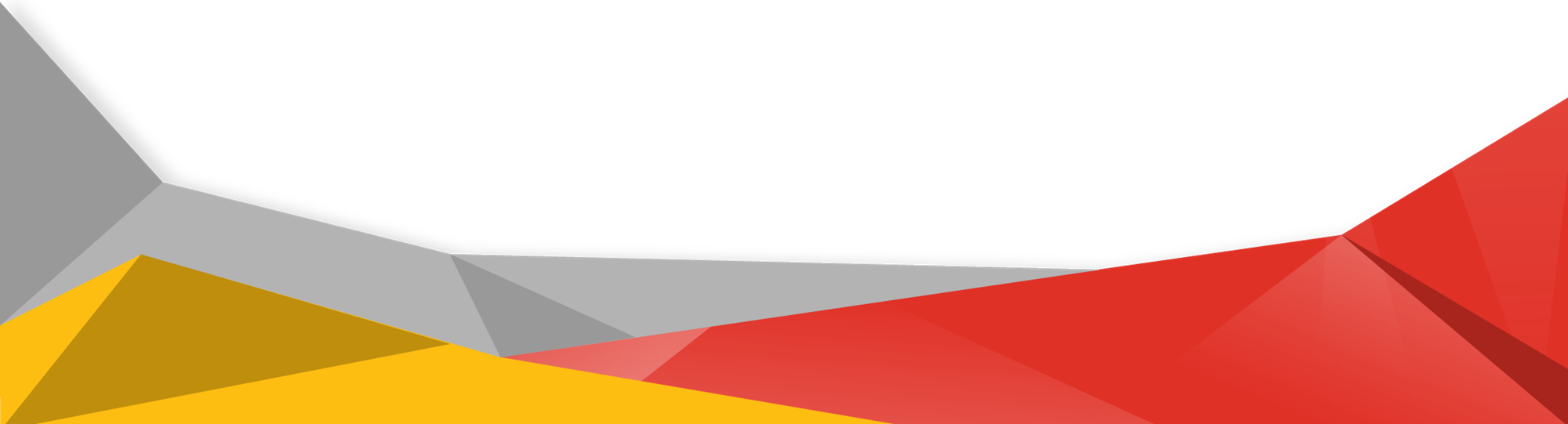 IMPORTANT ITEMS IN RFP
Must have a minimum of five years of demonstrated actual work in providing requested services.
Must be in good standing with the applicable national or state certification associations.  
Must have adequate insurance in place and if awarded contract will be required to submit proof of insurance.
Must be currently certified and/or license in the State of Texas in the work requested.
Document the screening of your employees since they may be working in our facility sites after hours and have access to our codes.
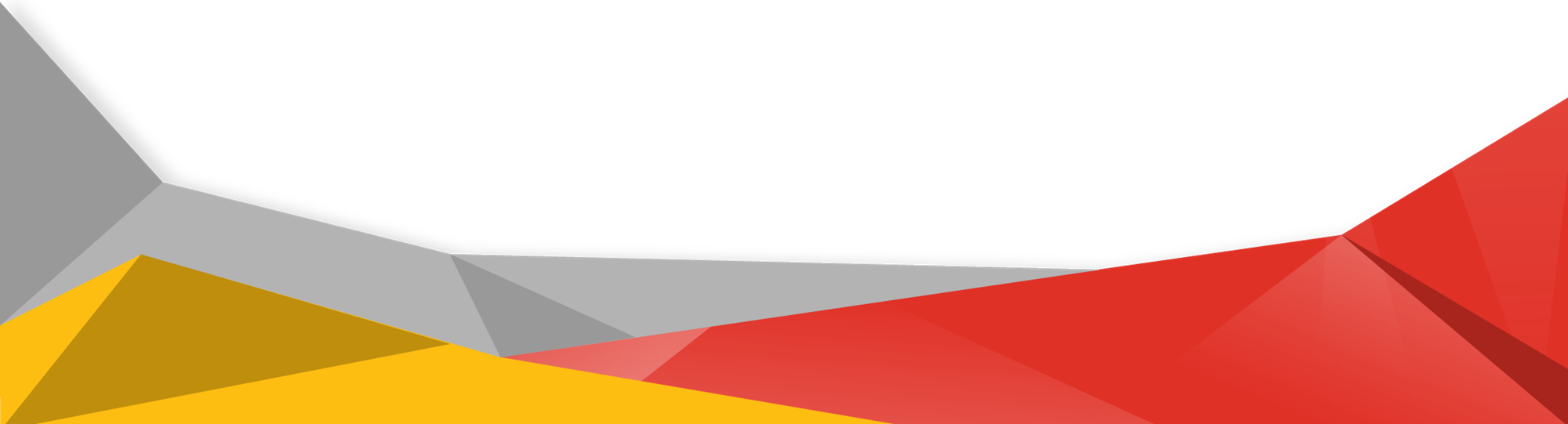 IMPORTANT ITEMS - CONTINUED
List the years the company has been in business.
Proposer must be knowledgeable of our card reader system or be able to gain that knowledge and if not familiar address this in your proposal.
Our current access control system is a Stanley Security product.
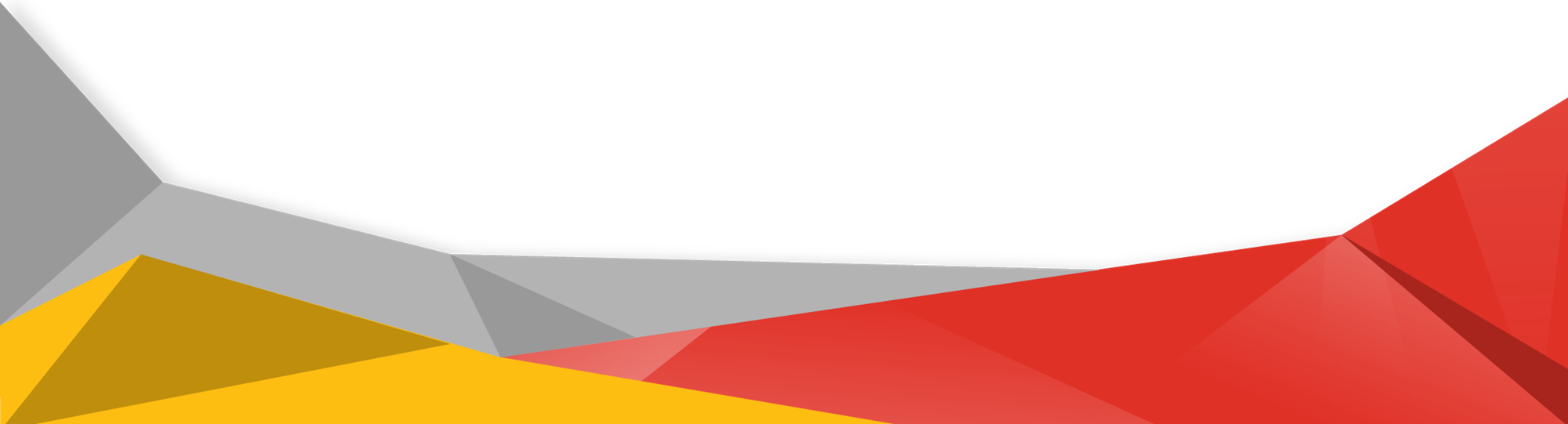 PROPOSAL FORMAT & PREPARATION
Letter of Transmittal (see contents on page 12)
Proposal/Your Response  - provide a brief narrative to include complete details of extent of services offered, frequency of services, & extent of services coverage & maintenance turnaround time.  Your response should contain the details of “How” you will meet the proposal specifications  & scope of work. (see full contents on page 13) 
Cost Information – include a detailed cost/price list by site, if appropriate, and any discounts offered for multiple locations. (see full contents on page 13)
References – List three firms currently providing services. Must be three distinct customers.
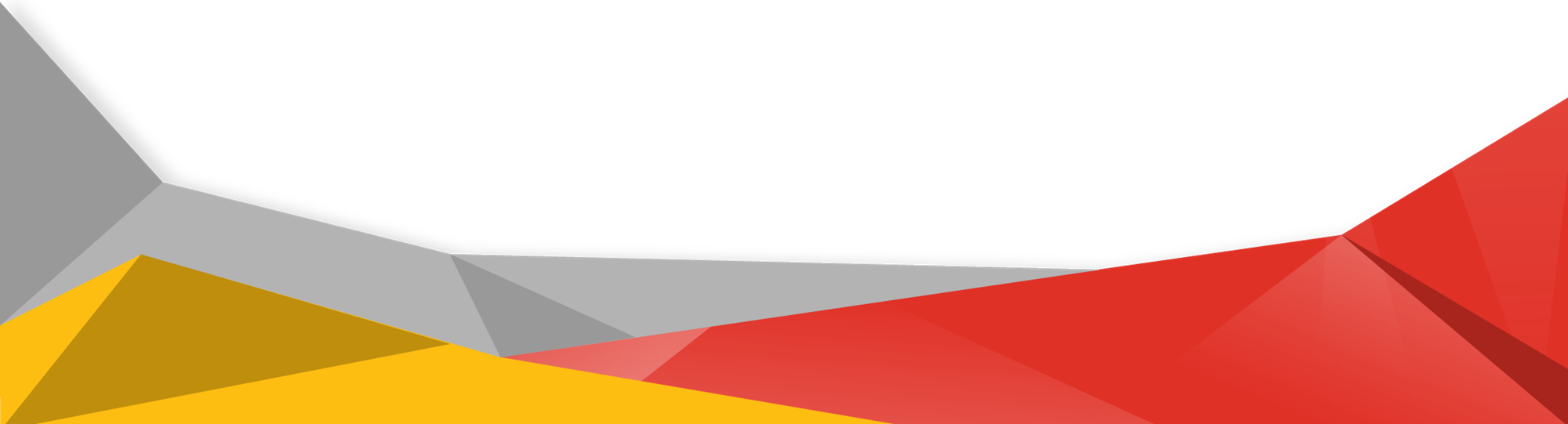 AWARD AND EVALUATION CRITERIA
Depending on the services provided, we may award to one or more vendors.
Proposal Evaluation Criteria (pages 11-12):
Completeness and Responsiveness – 10 points
Experience – 20 points
References/Past Experience – 15 points
Ability to Provide Needed Services – 20 points
Attendance/Registration at Pre-Proposal Conference – 10 points
Cost – 25 points
HUB Certification – 5 points
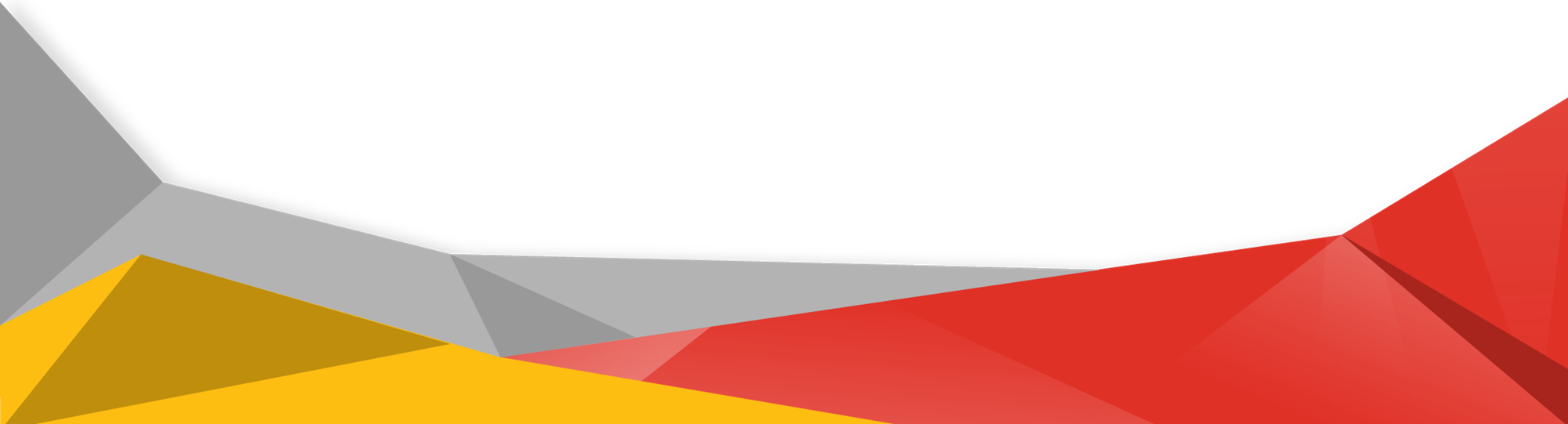 PROPOSAL SUBMISSION
Must submit an ORIGINAL document with all executed (i.e., original signatures) forms and certificates and one (1) electronic copy of your response on flash drive for evaluation purposes.
The information contain in the flash drives must mirror the information contained in the original proposal. Any differences between the original and the electronic copies are at the liability of the proposer.
An advanced electronic transmitted copy via e-mail will be required. This copy must be submitted prior to or by the RFP deadline date/time. The electronic transmitted copy will be used to record and acknowledge the date/time receipt of proposal. Fax or late proposals will not be considered.
It is the responsibility of the Proposer to ensure that the proposal is received by WFSCB by the designated due date and time.
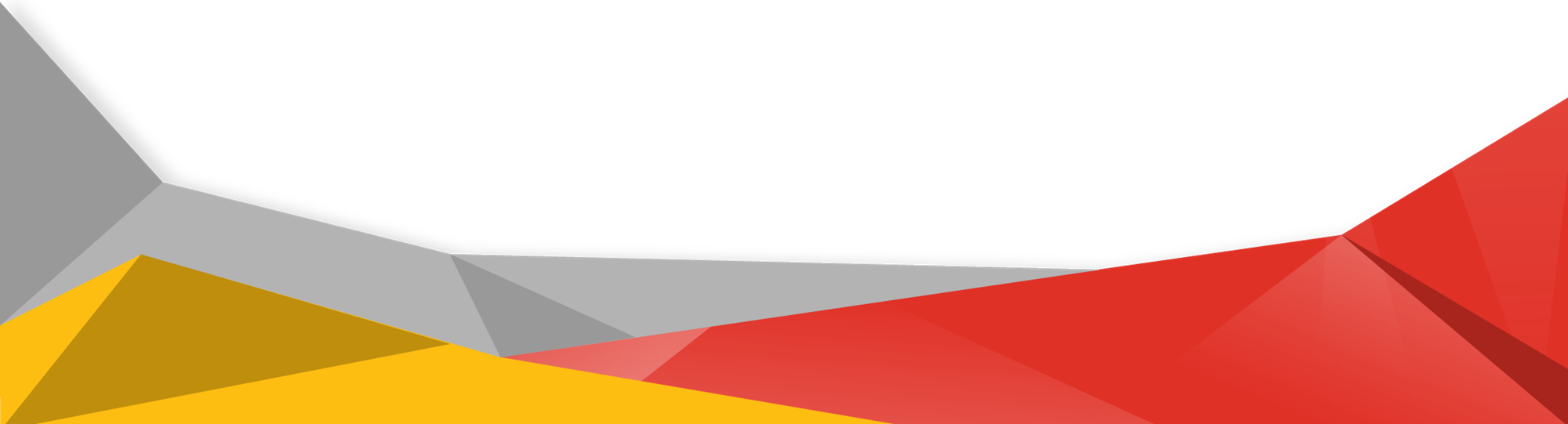 ADDITIONAL INFORMATION
Contract Term and Renewals – the initial contract term will be for a one-year period beginning October 1, 2020, with an option to renew the contract for an additional two one-year periods, for a total not to exceed three (3) years. The renewal option will be based on need, availability of funds, and satisfactory performance.
Insurance - the contractor is required to maintain insurance coverage for the period of the contract. The minimum insurance coverages for general liability and workers’ compensation are noted on Page 9 and 10 of the RFP. If the proposer does not have workers’ compensation, but meets the definition of “Independent Contractor” as defined by the State of Texas, the proposer must sign a waiver.
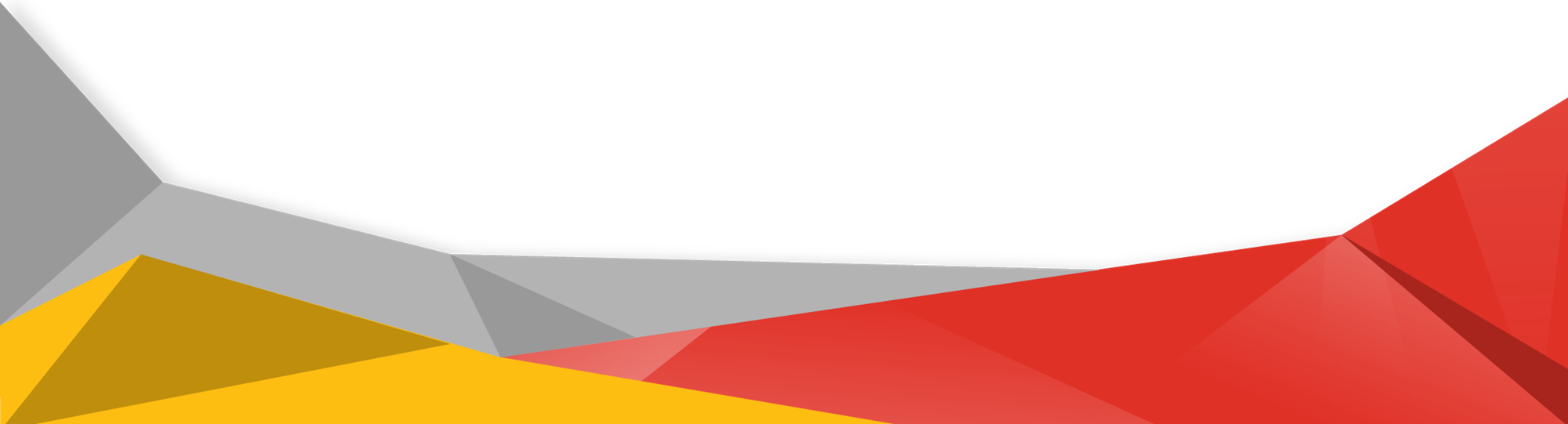 ADDITIONAL INFORMATION - CONTINUED
Invoice for Payment- payment for contracted services will be reimbursed by submitting an invoice with proper documentation by the 10th of each month for costs incurred during the previous month. The invoice will be paid within three (3) weeks of receipt of complete and accurate information.
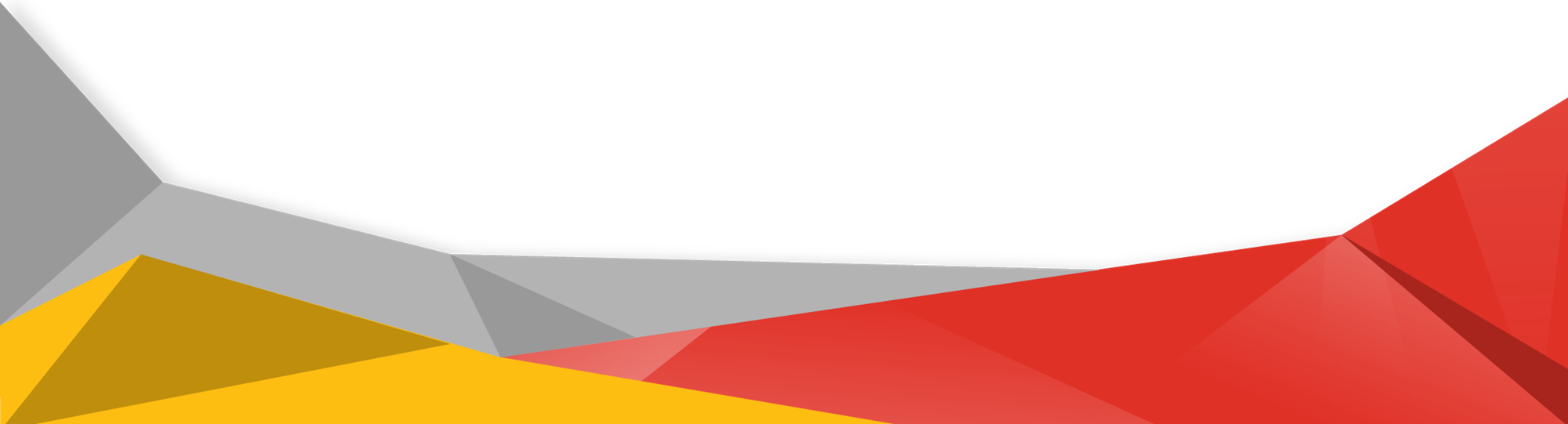 CONCLUSION
Point of Contact is Robert Ramirez
	- Email address: robert.ramirez@workforcesolutionscb.org
	
Questions can be submitted in writing to Robert Ramirez and due by Tuesday, July 28, 2020, 5:00 p.m. Responses will be forwarded to proposers registered via tele-conference on Thursday, July 30, 2020, 5:00 p.m. No other questions will be accepted after the deadline.
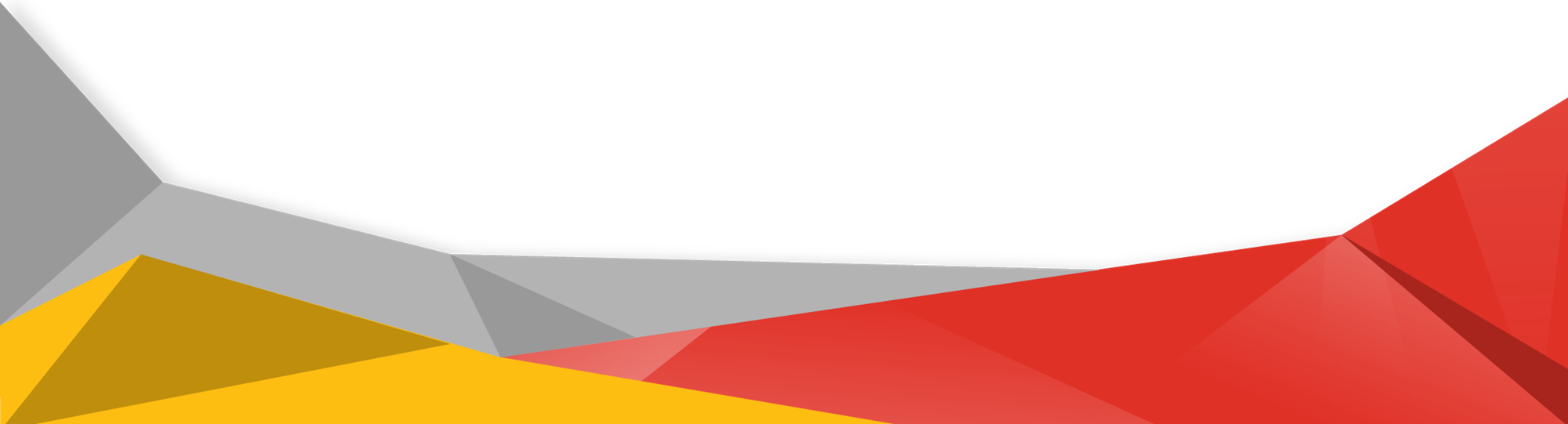 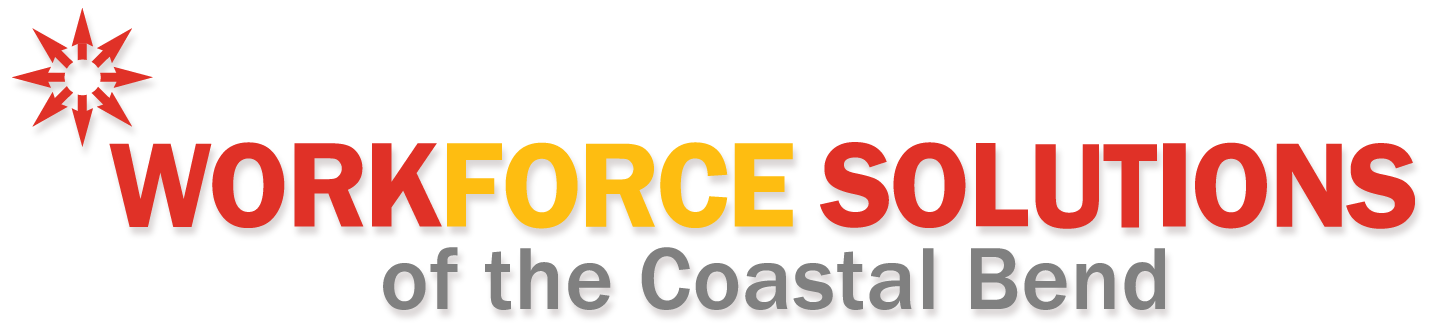 THANK YOU!
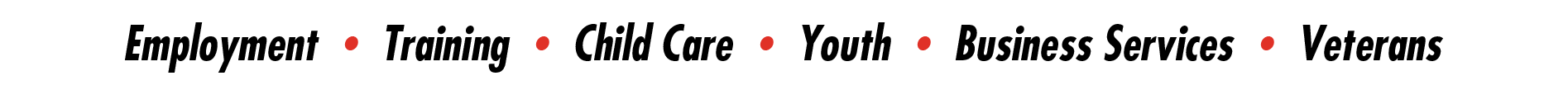 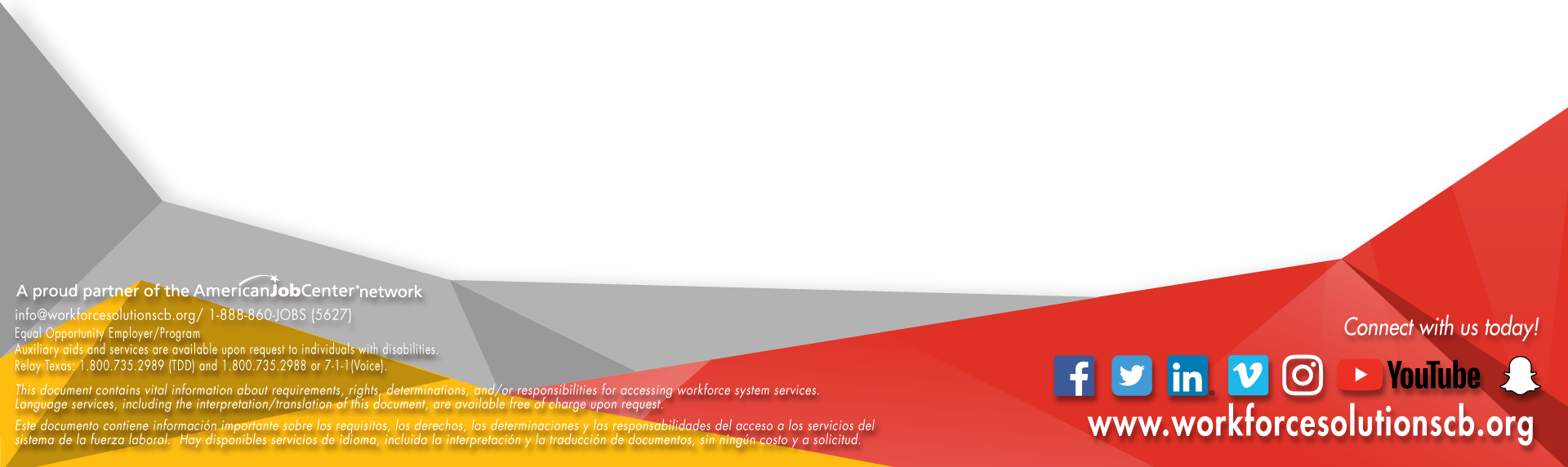